30 July 2024Money Matters in NSW Social Housing  Ned Cooke, Solicitor & Team LeaderInner Sydney Tenants Advice & Advocacy Service
Ned Cooke
Solicitor & Team LeaderInner Sydney Tenants Advice & Advocacy Service
Redfern Legal Centre
2
Acknowledgement of Country
3
Outline
Types of charges in social housing
Rent & water arrears
Subsidy cancellations 
Questions and more Information

Resources: www.rlc.org.au/training/resources/housing
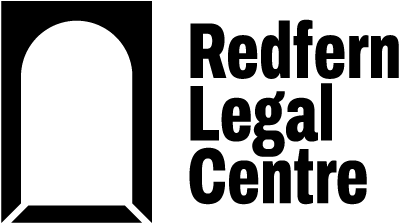 4
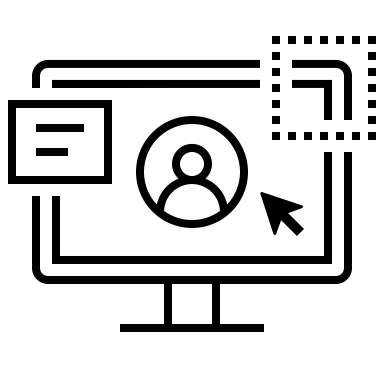 1Types of charges in social housing
5
Social housing
Public Housing 
Homes NSW
NSW Land & Housing Corporation
Community Housing
Over 150 community housing providers in NSW
Aboriginal Housing
6
Types of charges in social housing
Rent

Water usage

Tenant repair costs

Debts from a former tenancy
Photo by Caleb Lucas on Unsplash
7
Market rent

Subsidised rent
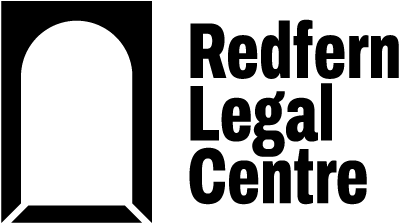 8
How do rent subsidies work?
“A rent subsidy is the difference between the market rent and the rent a tenant pays…  

DCJ does not pay the rent subsidy to the tenant, but deducts it directly from the market rent.”

- DCJ Housing - Charging Rent Policy
9
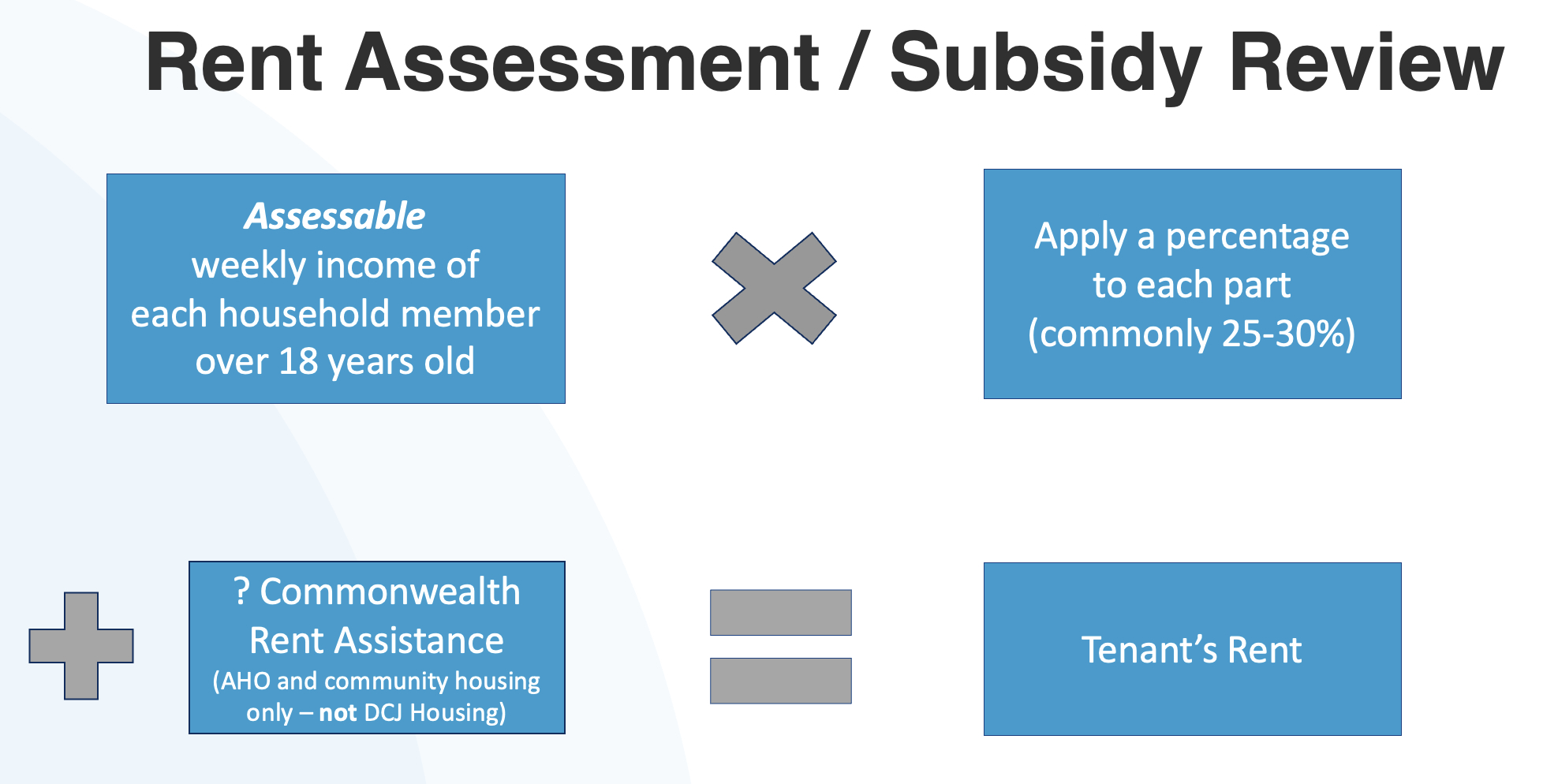 10
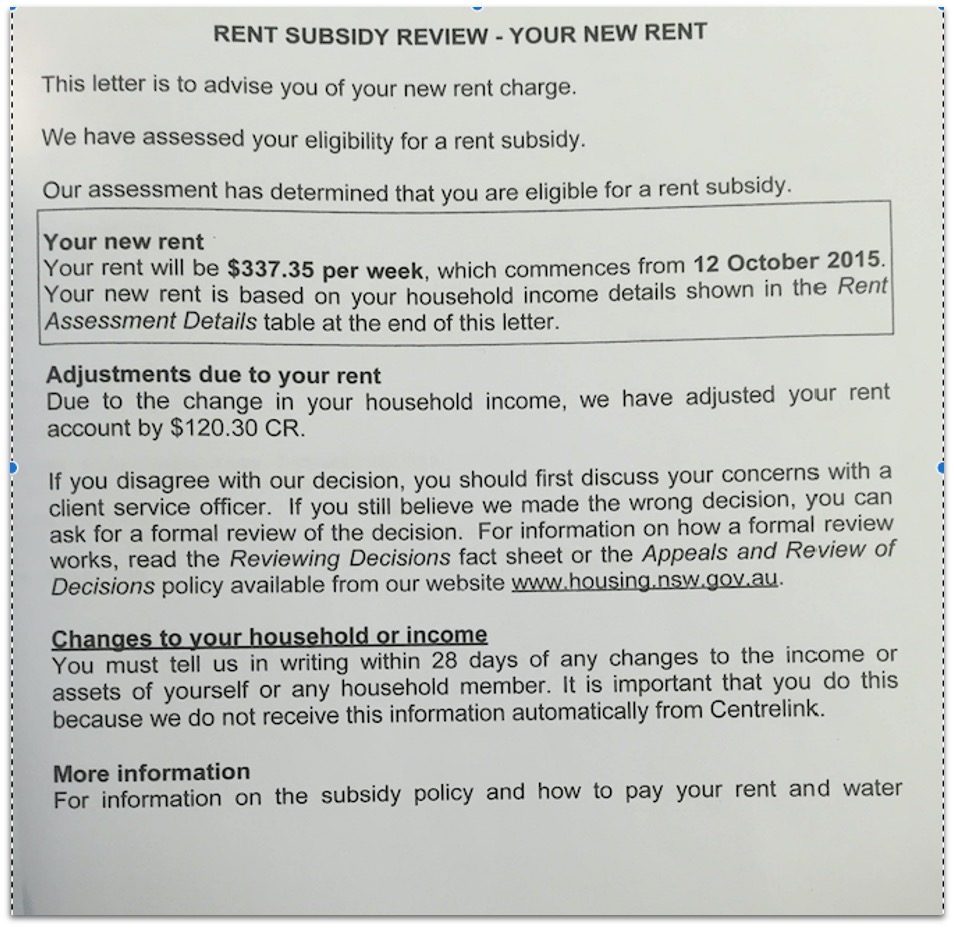 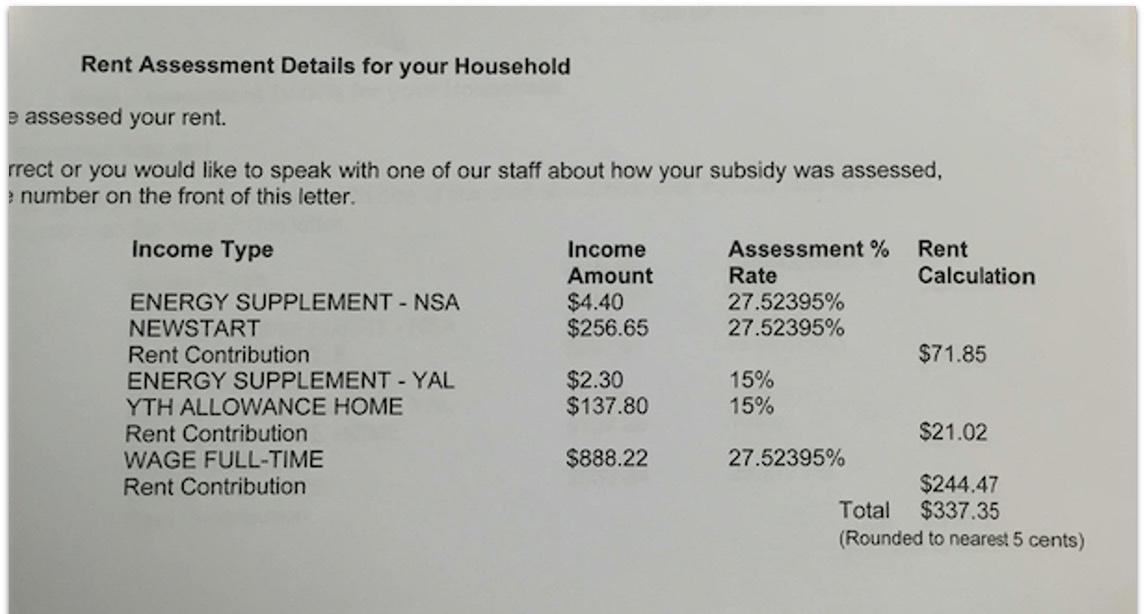 11
Water charges

Percentage

Actual usage
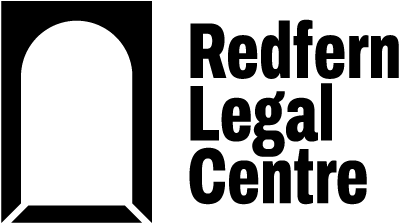 12
Tenant repair costs
Property damage caused by the tenant or a guest
Only if tenant accepts the damage, or it’s proven in the NSW Civil and Administrative Tribunal (NCAT)
Some exceptions: Fair wear & tear, criminal damage, damage caused through domestic or family violence
13
Debts after a tenancy ends
Combined former debt account
Debt collection / legal action
Categorisation when tenant re-applies for housing:
Satisfactory
Less than satisfactory
Unsatisfactory
Ineligible
14
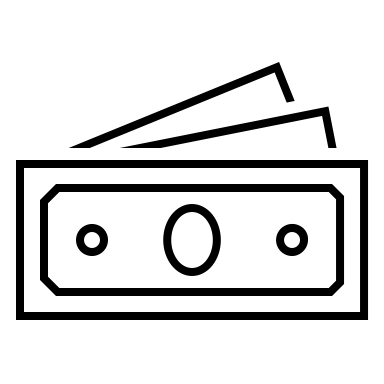 2Rent and water arrears
15
Rent and water arrears
Tenant’s rent or water remains unpaid for 14 days
Termination notice (14 days)
NCAT tribunal:
termination and vacant possession
specific performance order
dismissed
Application for / enforcement of a warrant by the Sheriff
16
Can the tenant pay-to-stay?
No finding of frequent failure to pay rent
Finding of frequently failed to pay rent
Termination order or warrant issued has no effect if a tenant pays all the rent or charges owing before the warrant is enforced. 
Termination process must stop.
A termination order stands even if the tenant pays all rent owing. 
Sheriff can still enforce a warrant for possession.
17
Management of arrears
“Whenever a tenant’s account goes into arrears, DCJ will work with the tenant to try to resolve the problem. When deciding how to respond to a tenant’s account being in arrears, DCJ will consider the following factors:
The tenant’s payment patterns
The amount of time the tenant has been in arrears and the arrears amount


The reason the tenant is in arrears
The tenant’s capacity and willingness to repay the arrears
The need for involvement of support services
Previous arrears patterns, including the steps that have been taken to resolve the problem.”
- DCJ Housing Account Management Policy
18
DCJ Housing repayment proposal
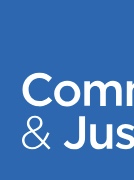 Tenant to show what is manageable for them / their financial position:
Statement of financial position and/or budget
Letters of support

Evidence of other debts / repayments
19
3Subsidy cancellations
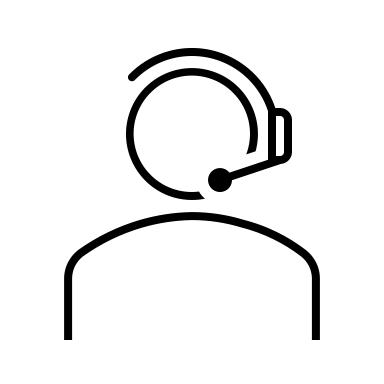 20
Subsidy cancellations
Eligibility
No response to subsidy review request
Rent subsidy non-disclosure
Rent subsidy fraud
21
Rent subsidy non-disclosure
Occurs when a tenant has failed to advise DCJ of any change to their household circumstances, but has not done so deliberately.



- DCJ Housing Rent Subsidy Non-Disclosure Policy
22
Rent subsidy fraud
Occurs when:
A tenant is aware of their obligation to advise DCJ of any change to their household circumstances; and
Deliberately does not advise of the change. This can occur either by deliberate omission, or through a false, incomplete or misleading statement.

- DCJ Housing Rent Subsidy Non-Disclosure Policy
23
Obligations before cancelling rent subsidy
Investigate 
Advise tenant of allegation in writing 
Give the tenant an opportunity to respond to the allegation
Advise tenant of the outcome and right to appeal
24
Consequences of rent subsidy non-disclosure / fraud investigation
No further action by landlord
Adjust rent subsidy
Cancel rent subsidy > debt, possible termination for arrears or on eligibility grounds
Criminal prosecution
Internal Appeals – Housing Appeals Committee
25
4Questions & more information
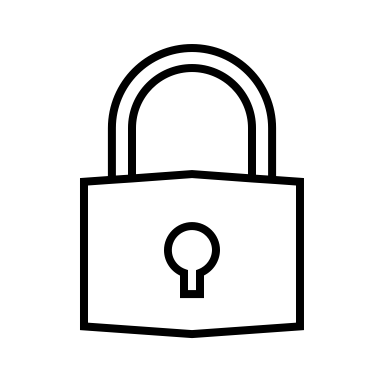 26
Questions & answersNed CookeSolicitor & Team LeaderInner Sydney Tenants Advice & Advocacy ServiceResources: www.rlc.org.au/training/resources/housing
Free, confidential tenancy advice
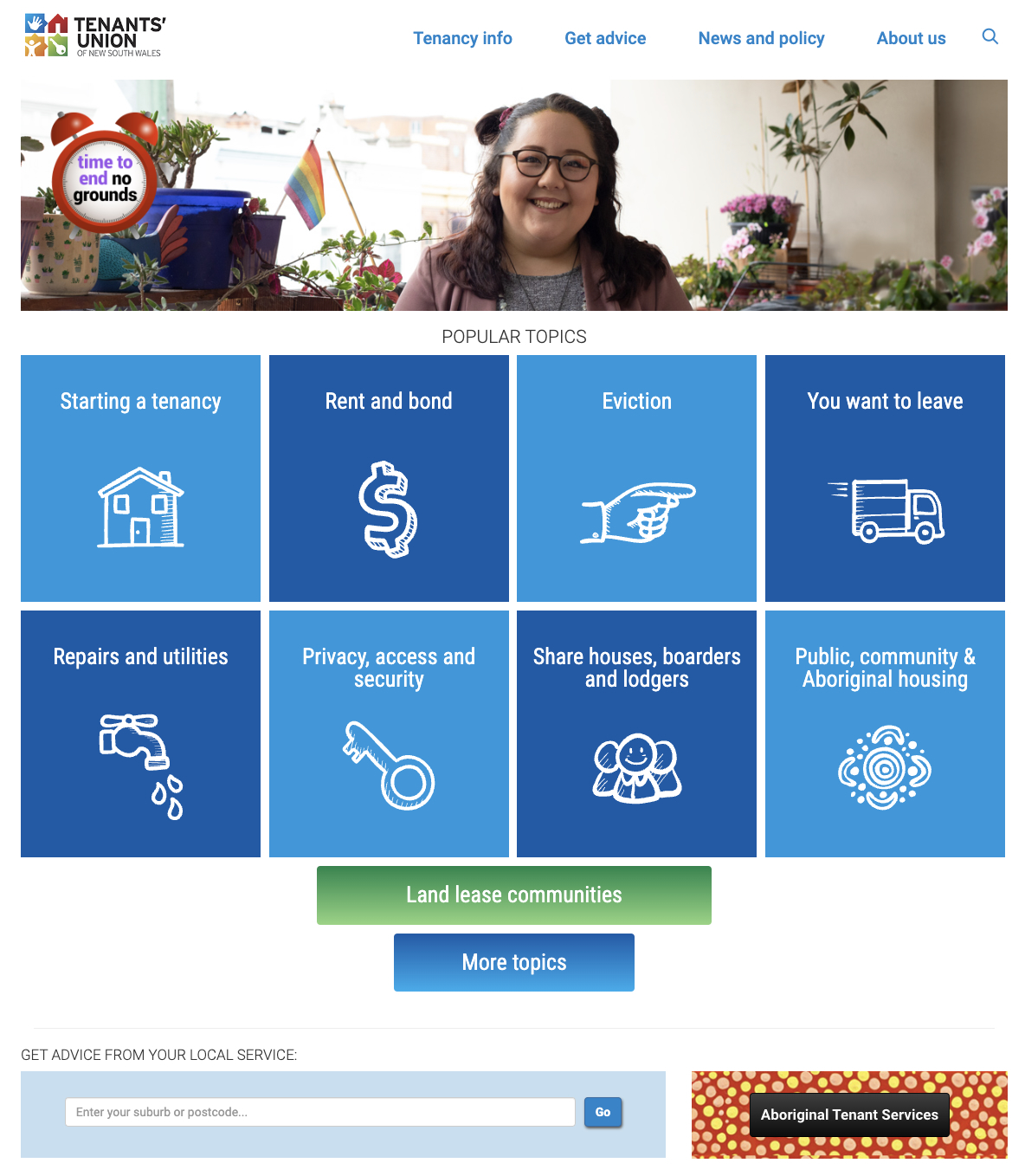 Tenants advice services www.tenants.org.au 





rlc.org.au/training/resources/housing
28
Community legal education - free webinars & recordingswww.rlc.org.au/trainingNick Manning: education@rlc.org.au
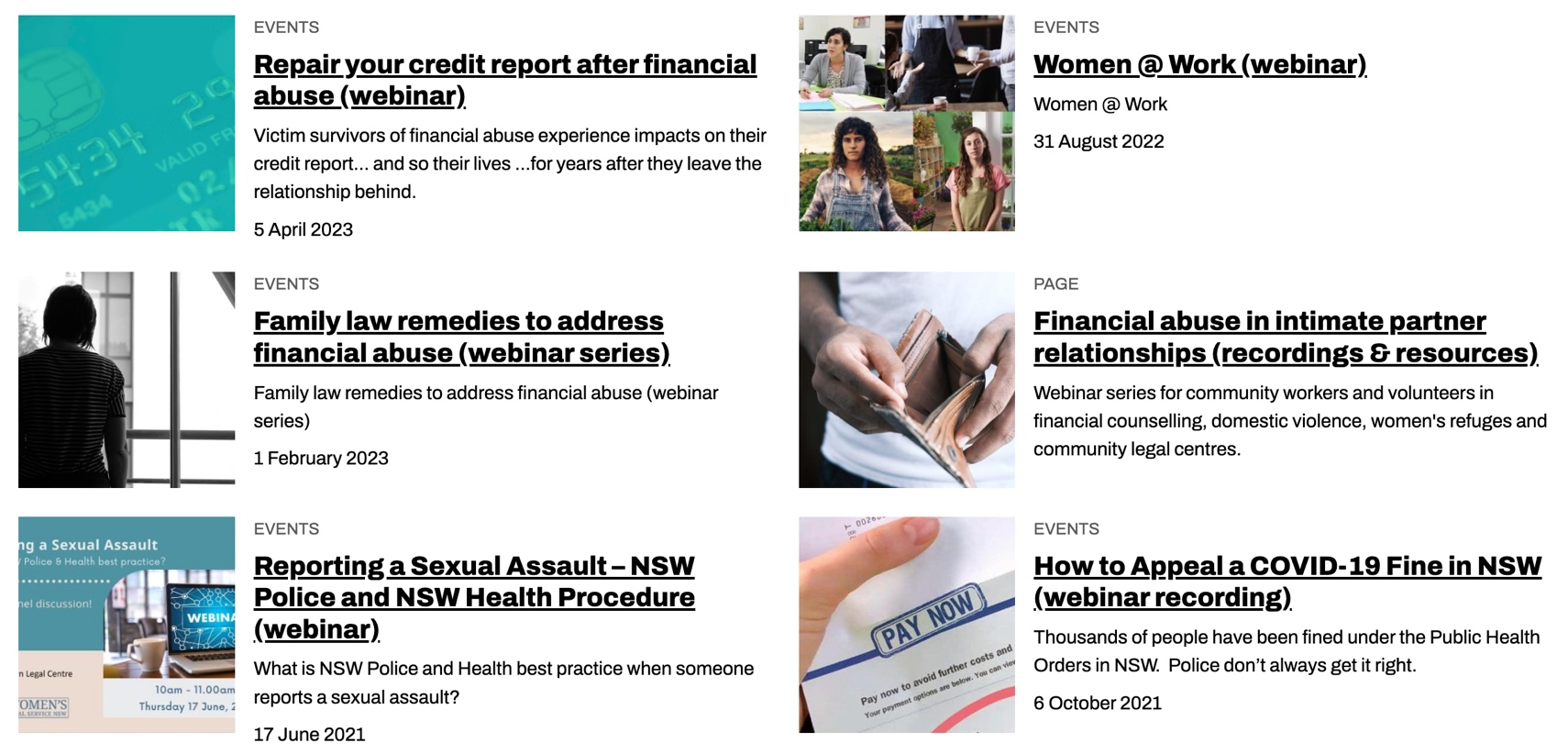 Your feedback is important to us!www.rlc.org.au/feedbackor scan the QR code >>>
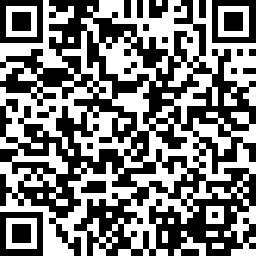